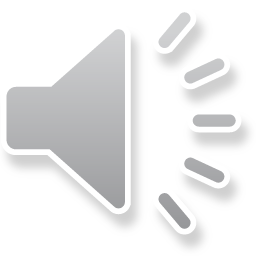 Il nostro 2024
16 dicembre 2024
[Speaker Notes: 1.7.2013

1

‹#›]
Il nostro 2024
Lo raccontiamo con una parola e una frase significativa 
per ciascuno di noi.
Il mio 2024 in FMD è...
Crescita
È la mia crescita, poiché ho assunto un ruolo di maggiore responsabilità nei progetti che oggi coordino.
È la crescita di alcuni degli studenti che, terminata la carriera scolastica, 
sono rimasti in contatto con FMD in nuove forme, come ambasciatori, formatori e molto altro.
“[...] Tanto più grande è la mia soddisfazione se penso che voi tutti siete una squadra di giovani 
e come tali avete fornito ai miei ragazzi un esempio del lato buono del mondo del lavoro: 
quello che richiede sacrificio e impegno ma che regala anche sicure soddisfazioni e gratificazioni.
Spero davvero che l'incontro di ieri sia il primo di una lunga collaborazione”. 
Da un dirigente di una scuola di Milano
Claudia
Il mio 2024 in FMD è...
Accelerazione
Ci siamo trasformati e siamo cambiati velocemente ma non ci siamo uniformati (come cita il nostro bilancio). Cresciamo velocemente e riusciamo ancora a rimanere unici. Grande accelerazione progettuale e forte visibilità (oltre 50 nuove aziende contattate, importante presenza mediatica e lavoro di networking con nuove realtà che prima non ci conoscevano). La frase che mi è rimasta impressa è di ISP quando ci ha detto “Lavoriamo con voi perchè siete unici!”.

Che siamo in accelerazione se ne è accorto anche Lewis Hamilton
Elisa
Il mio 2024 in FMD è...
Cambiamento
Il 2024 è stato un anno di trasformazione. Il mio ingresso in FMD ha segnato l'inizio di un nuovo capitolo, ricco di stimoli e sfide. Incontrare le studentesse e gli studenti di Coding Girls-Roboteco e Mind the Gap, partecipando attivamente agli scambi di CG Mozambico e guidare i primi incontri di Roll Cloud mi hanno confermato di essere nel posto giusto. Sono entusiasta di poter contribuire attivamente alla missione della Fondazione, cercando di lasciare un segno tangibile e di essere parte attiva del cambiamento che stiamo costruendo insieme.
Sofia
Il mio 2024 in FMD è...
Sfida
Il 2024 è stato un anno ricco di sfide, in cui ho lavorato per spingermi oltre le mie zone di comfort, raggiungere obiettivi ambiziosi e affrontare nuovi progetti che hanno rappresentato una straordinaria opportunità di crescita personale e professionale come Villaggio Digitale. Ogni sfida è stata un’occasione per innovare, creare valore e rafforzare il mio impegno nel generare un impatto positivo. 
Tra i risultati più significativi, il coinvolgimento di oltre 1800 partecipanti nei tre webinar più recenti realizzati in collaborazione con LinkedIn.
Miriam
“Non possiamo risolvere i problemi con lo stesso tipo di pensiero che abbiamo usato quando li abbiamo creati."
A.EINSTEIN
Il mio 2024 in FMD è...
Sintonia
Scale che si intrecciano in diverse direzioni, con figure che si muovono contemporaneamente su percorsi apparentemente incompatibili, attività diverse e non sempre connesse, che trovano ordine e senso nel caos. 

In un contesto apparentemente caotico, fatto di scadenze serrate, priorità in evoluzione e task diversificati, il lavoro di squadra, il coordinamento e l'organizzazione sono stati fondamentali per garantire che ogni progetto trovasse il suo ordine, diventando un tassello importante di un quadro più grande e armonioso.

Tra i migliori risultati raggiunti: le certificazioni per anti-bullismo, parità di genere e qualità. Oltre 2500 micro-certificazioni rilasciate. L’accreditamento sulla piattaforma MEPA e l’attivazione di 7 percorsi PNRR per oltre 800 ore di formazione e 40 formatori.
Valentina
Il mio 2024 in FMD è...
Evoluzione
IIl 2024 è stato un anno di evoluzione, in cui scoprire come affrontare contesti sfidanti, esplorare nuovi approcci e sviluppare competenze che hanno arricchito il mio percorso. Ogni esperienza, anche la più impegnativa, è stata un’occasione per costruire con maggiore consapevolezza nuovi obiettivi, consolidare relazioni e apprendere. È stato un viaggio di trasformazione, guidato dalla voglia di crescere. Abbiamo collaborato con oltre 50 partner in 20 Paesi europei, dimostrando la capacità di connetterci con realtà diverse e creare valore condiviso.
Annaleda
Il mio 2024 in FMD è...
Riconoscersi
Il ruolo del comunicatore è dare luce e visibilità a progetti e persone. La storia di  Mihai Dragusanu, premiato nel 2024 alla RomeCup per la sua ricerca, ha ottenuto un riscontro sui media che lo ha reso finalmente ‘riconoscibile’ per le realtà produttive del suo territorio, con le quali ha iniziato a collaborare. E’ questa una cartina tornasole unica del valore che restituiamo alla società con il nostro lavoro quotidiano.
Leggersi su un quotidiano è (o dovrebbe essere) come guardarsi allo specchio: questo sono io, questo è quello che faccio.
Onelia
Il mio 2024 in FMD è...
Opportunità
Il 2024 ha coinciso con molteplici occasioni di crescita professionale che hanno rafforzato la direzione verso cui tende il mio lavoro come servizio di inclusione dei differenti bisogni educativi e delle differenti disabilità cognitive. Ho incontrato molti esperti, anche internazionali, che hanno arricchito il mio bagaglio di conoscenze e competenze, permettendomi di dare ulteriore valore alla mia azione quotidiana. Sapere che attraverso le formazioni di Vivi Internet, al meglio abbiamo contribuito a far emergere casi di cyberbullismo, stalking e non solo, in molte classi di studenti incontrati, significa avere l’opportunità di fare la differenza ogni giorno.
Marta
Il mio 2024 in FMD è...
Scommessa
Il 2024 è stato un anno di grandi scommesse: le mie, nel raccogliere sfide stimolanti e seguire nuovi progetti; e quelle dei tanti studenti che hanno partecipato con entusiasmo alle iniziative e agli eventi che ho curato, più di 4.000 giovani pronti a mettersi in gioco. Hanno imparato a progettare e programmare robot, si sono sfidati in competizioni di coding, hanno dato vita a prototipi innovativi e, soprattutto, hanno iniziato a guardare al loro futuro con occhi più consapevoli e preparati, pronti ad affrontarlo con determinazione e creatività.

"Dei miei sei studenti che hanno partecipato ai contest con i droni e svolto le attività per la RomeCup, cinque hanno scelto ingegneria a Tor Vergata. Credo che la qualità dei percorsi e lo spessore delle persone coinvolte di FMD e dell'Università abbiano contribuito in preparazione e motivazione" - Docente LS Amaldi, Roma
Eleonora
Il mio 2024 in FMD è...
Impatto
Il 2024 è stato l’anno dei grandi obiettivi, un ritmo serrato di presentazioni e risultati da incasellare, ma con una consapevolezza chiara: il privilegio di fare davvero la differenza nella vita delle persone. Dietro ogni numero, ho cercato di ricordare quanto sia straordinario il nostro impatto, e questo ha reso il mio lavoro ancora più meraviglioso.

Il momento più emozionante? L’incontro tra 15 coding girls e Vasu Jakkal. Sapevo che sarebbe stato speciale per loro, ma non immaginavo che, sei mesi dopo, due di loro sarebbero diventate dipendenti Microsoft, scrivendo una lettera piena di gratitudine alla mentore che aveva cambiato le loro vite.
Francesca
Il mio 2024 in FMD è...
Consapevolezza che...
È con il lavoro di squadra che si raggiungono i risultati più significativi.


È con il rispetto delle professionalità e dei colleghi che si vincono le sfide.


Sono le parole che si scelgono e i valori che ci guidano a fare la differenza.
Cinzia
Il mio 2024 in FMD è...
Empowerment
Per me il 2024 è stato l’anno in cui ho avuto l’opportunità di ascoltare, nelle voci dei partecipanti, il vero senso del raggiungimento degli obiettivi. Non solo attraverso i numeri ottenuti, ma soprattutto vedendo come i progetti abbiano contribuito a trasformare, riscattare e potenziare il loro percorso personale e professionale.

Barbara, insegnante di canto e concertista, corso Back-end developer, SWAT:
“Avere trovato lavoro in questo settore mi ha dimostrato che, con impegno, si può potenzialmente fare tutto nella vita, anche reinventarsi professionalmente a trent'anni, e molto probabilmente anche dopo, specialmente in un settore come questo.
Sogno di accrescere le mie competenze, di diventare una figura di riferimento e di padroneggiare la materia sempre meglio. La musica e il canto, poi, faranno sempre da sfondo alla mia vita.”
Cecilia B.
Il mio 2024 in FMD è...
Accoglienza
​Il mio secondo anno in FMD lo riassumo con la parola "accoglienza". Accoglienza delle sfide, spesso ambiziose, che mi sono state affidate con fiducia e che mi sono imposta, e accoglienza delle difficoltà che un ambiente di lavoro dinamico come il nostro comporta. Ma, soprattutto, accoglienza del bello, della bellezza nelle piccole cose – come uno scambio con il Mozambico all’alba o un caffè veloce con i nostri formatori a Torino – e accoglienza dell’impossibilità di essere perfetti, perché, come dice Shakespeare, “la perfezione ha un grave difetto: ha la tendenza a essere noiosa”, e noi noiosi, proprio non lo siamo.
Con questa stessa parola, quindi, mi auguro di guardare anche al nuovo anno: accogliendo tutto ciò che verrà.
Elisabetta
Il mio 2024 in FMD è...
Alleanze
La conferma che le alleanze anche con gli atenei sono una delle vie per consolidarci virtuosamente nei territori, per trovare formatori ed esperti e creare cordate educative fertili. E per me questo 2024 ha tutta l’emozione e il sapore del nostro traguardo della 10 edizione di Coding Girls che si arricchisce della data science e altre curvature utili a raggiungere più donne possibili. Inoltre un anno vissuto con nuove squadre di colleghi e volontari.
Cecilia S.
Il mio 2024 in FMD è...
Costanza
Un impegno quotidiano, dietro le quinte, che mi permette da anni di contribuire alla crescita, alle trasformazioni e ai traguardi della Fondazione. Ogni giorno di lavoro di tutto il team ha contribuito a costruire una realtà solida e in continua evoluzione.
Manuela
Il mio 2024 in FMD è...
Connessione
Negli ultimi mesi, con i centri di facilitazione digitale abbiamo raggiunto giovani, anziani e stranieri, creando legami tra generazioni diverse. Abbiamo lavorato per migliorare le competenze digitali di base, non solo favorendo l’inclusione ma anche rafforzando il senso di comunità dei diversi territori di Roma. Ho scoperto una Roma variegata, complicata e colorata.

È stato ed è tutt’ora un viaggio ricco di connessioni, in cui c’è bellezza nel continuare a costruire ponti tra persone di età diverse.
Naissa
Il mio 2024 in FMD è...
Futuro
​La cosa che amo di più del mio lavoro è pensare a qualcosa che ancora non esiste. Ogni progetto scritto e presentato è un'idea di futuro, ma anche un investimento "al buio", e un esercizio quotidiano che allena alla pazienza e alla perseveranza.

Il mio 2024 in FMD è stato pieno di futuro, con un forte investimento sulla progettazione (19 progetti presentati su bando e 9 approvati). 

Un futuro... che inizia domani!
Ilaria
Il mio 2024 in FMD è...
Palestra
Quest’anno lavorativo è stato una palestra di esperienze, diversi contesti, diversi ruoli, diverse funzioni che hanno richiesto flessibilità e spirito di adattamento. Gli incontri con le persone sul territorio hanno rappresentato un aspetto molto positivo e arricchente. Alcune situazioni hanno richiesto attenzione e riflessione, offrendo opportunità di crescita e miglioramento. Diventa sempre più fondamentale un confronto sano e costruttivo che ci permetta di strutturarci maggiormente in linea con l’evoluzione che la Fondazione sta vivendo.
Vincenzo
Il mio 2024 in FMD è...
Rinascita
Dopo anni di pausa, il 2024 è stato un anno di sfide e di ritorno alla piena realizzazione professionale. Due momenti in particolare sono stati per me significativi: Hacker vs Hacker, il primo evento a cui mi sono dedicata, che ha visto protagonisti studenti brillanti e appassionati di cybersecurity, con 700 partecipanti coinvolti. E poi, in un periodo non bellissimo al livello personale, l'Hackathon di Coding Girls per Ital.IA Lab a Cagliari, la mia (nuova) prima trasferta, dove 65 studenti e studentesse si sono sfidati e messo alla prova con la loro creatività. L’evento è stato un successo e per il territorio della Sardegna ha avuto un significato particolare. Speriamo che il prossimo anno possa regalarmi ancora più soddisfazioni!
Debora
Il mio 2024 in FMD è...
Spaziale
Come dice Carl Sagan, "Nel vasto universo, ogni stella è una possibilità, ogni idea una galassia". Questa è la sensazione di potenziale che FMD trasmette: un’infinità di opportunità da esplorare e trasformare in realtà.

Con i social media queste opportunità si diffondono e le storie che danno vita ai nostri progetti si amplificano: ogni post, video o notizia non è solo un contenuto, ma una finestra aperta sul valore umano e sociale di ciò che facciamo. 

Tornando in FMD ho riscoperto il profondo senso di scopo che guida il mio lavoro, un lavoro che ha un impatto tangibile sulle persone e sulla comunità.
Alberta
Ancora un momento...
Fondazione Mondo Digitale  |  Roma - Milano - Torino
[Speaker Notes: 1.7.2013

4

‹#›]
Cari Mirta e Alfonso, e cari noi,

oggi siamo qui per riflettere insieme sul 2024, un anno straordinario che abbiamo attraversato con determinazione e un profondo senso di scopo. Le parole e le storie che abbiamo raccolto ci raccontano un viaggio fatto di sfide, traguardi e, soprattutto, di significati. Questo viaggio è il riflesso di una squadra che lavora con l’obiettivo di fare la differenza, un mattoncino alla volta.

Ciò che emerge da queste slide è molto più di un bilancio dell'anno passato: è un mosaico di valori che si intrecciano, riflettendo l'essenza stessa di questa Fondazione. Crescita, cambiamento, sfida, sintonia… ciascuno di questi concetti rappresenta non solo un obiettivo, ma un modo di essere. Il nostro desiderio di lavorare insieme, di superare ostacoli e di creare un impatto reale è ciò che ci distingue.

Ma cosa significa tutto questo per voi, che guidate questa straordinaria realtà?
Significa che avete davanti una squadra che non si limita a seguire il percorso tracciato, ma che ogni giorno si reinventa, contribuendo a dare vita a un progetto comune, più grande di ciascun singolo. 

Avete davanti persone che si riconoscono nel loro lavoro, che vedono nella Fondazione non solo un luogo di lavoro, ma un laboratorio di idee, un ponte verso un futuro più giusto e inclusivo.
Questo non è solo il racconto di un anno passato: è una promessa per l'anno che verrà. Una promessa di continuare ad essere il cambiamento che vogliamo vedere. E voi, come direzione, avete un ruolo fondamentale in questo percorso: siete i catalizzatori, i sostenitori e i visionari che ci aiutano a trasformare le idee in realtà.
Quindi, guardiamo avanti con fiducia. Accogliamo il 2025 come un'opportunità. Perché, come ci ha insegnato quest'anno, la vera forza della Fondazione Mondo Digitale non sta solo in ciò che facciamo, ma in come lo facciamo: con passione, con dedizione e con una visione condivisa.
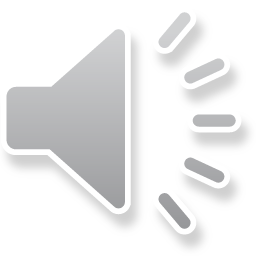 Buon 2025!
Fondazione Mondo Digitale  |  Roma - Milano - Torino
[Speaker Notes: 1.7.2013

4

‹#›]